省综合专家库子系统功能介绍
湖北省公共资源交易监督管理局
01
系统网址
02
功能介绍
目录/CONTENTS
03
常见问题
01
系 统 网 址
PART  ONE
专家库门户
专家库网址：https://www.hbggzyfwpt.cn/zjfw
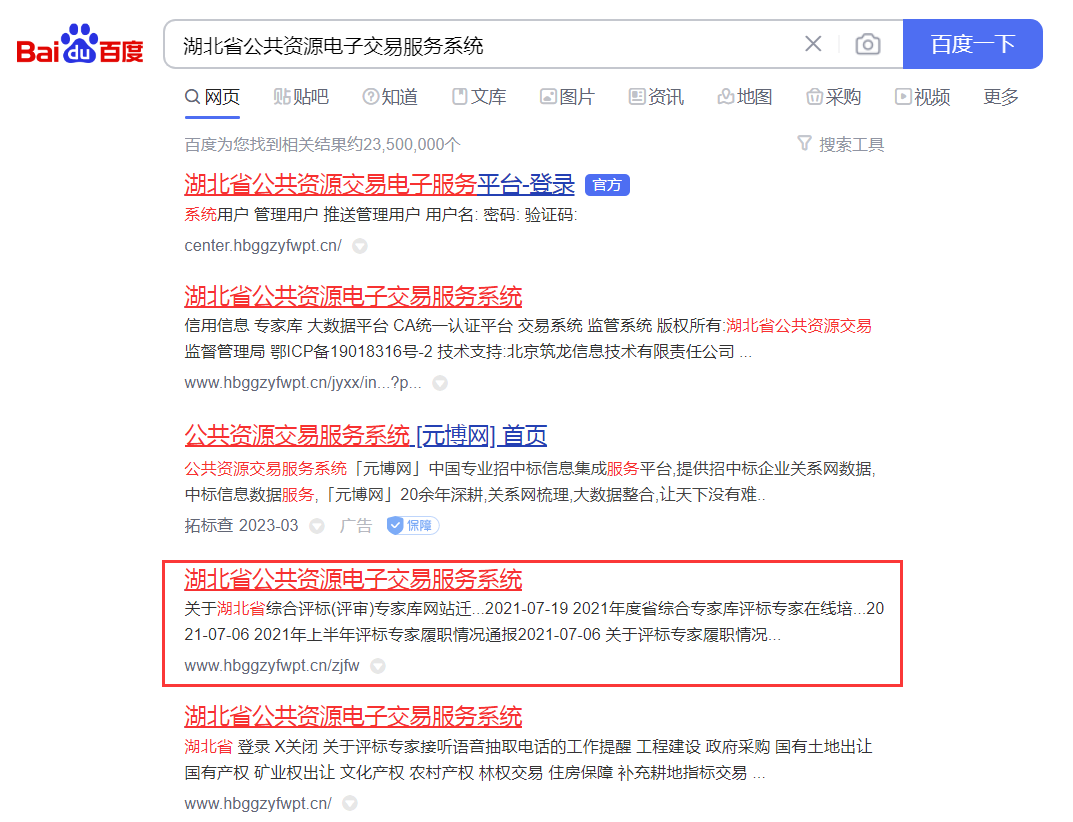 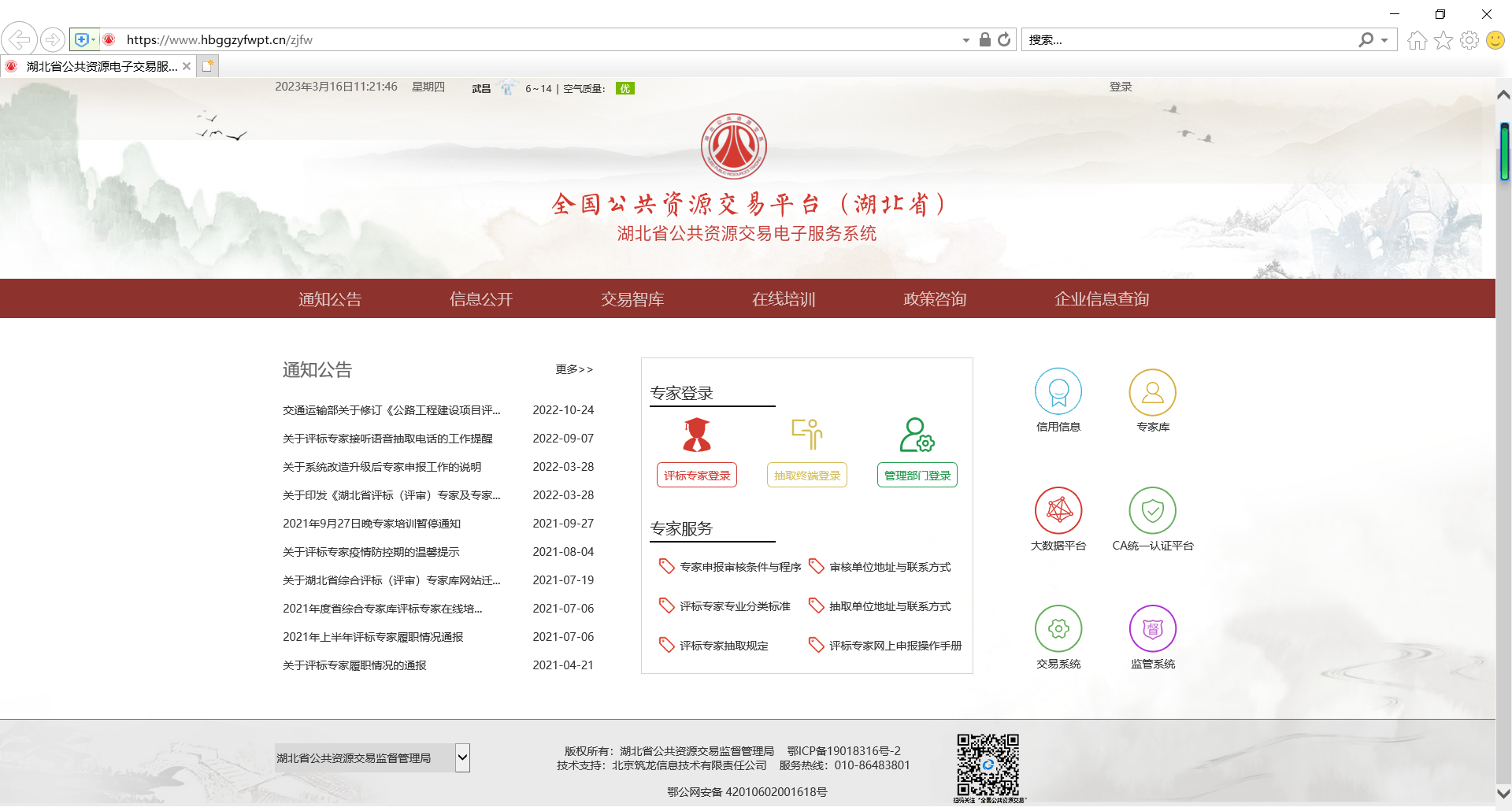 02
功 能 介 绍
PART  TWO
评标专家
点击“评标专家登录”或者直接访问网址：https://183.95.190.180:82/TPBidder
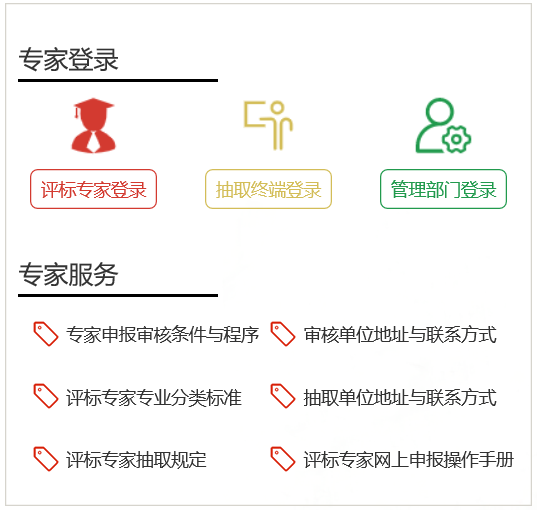 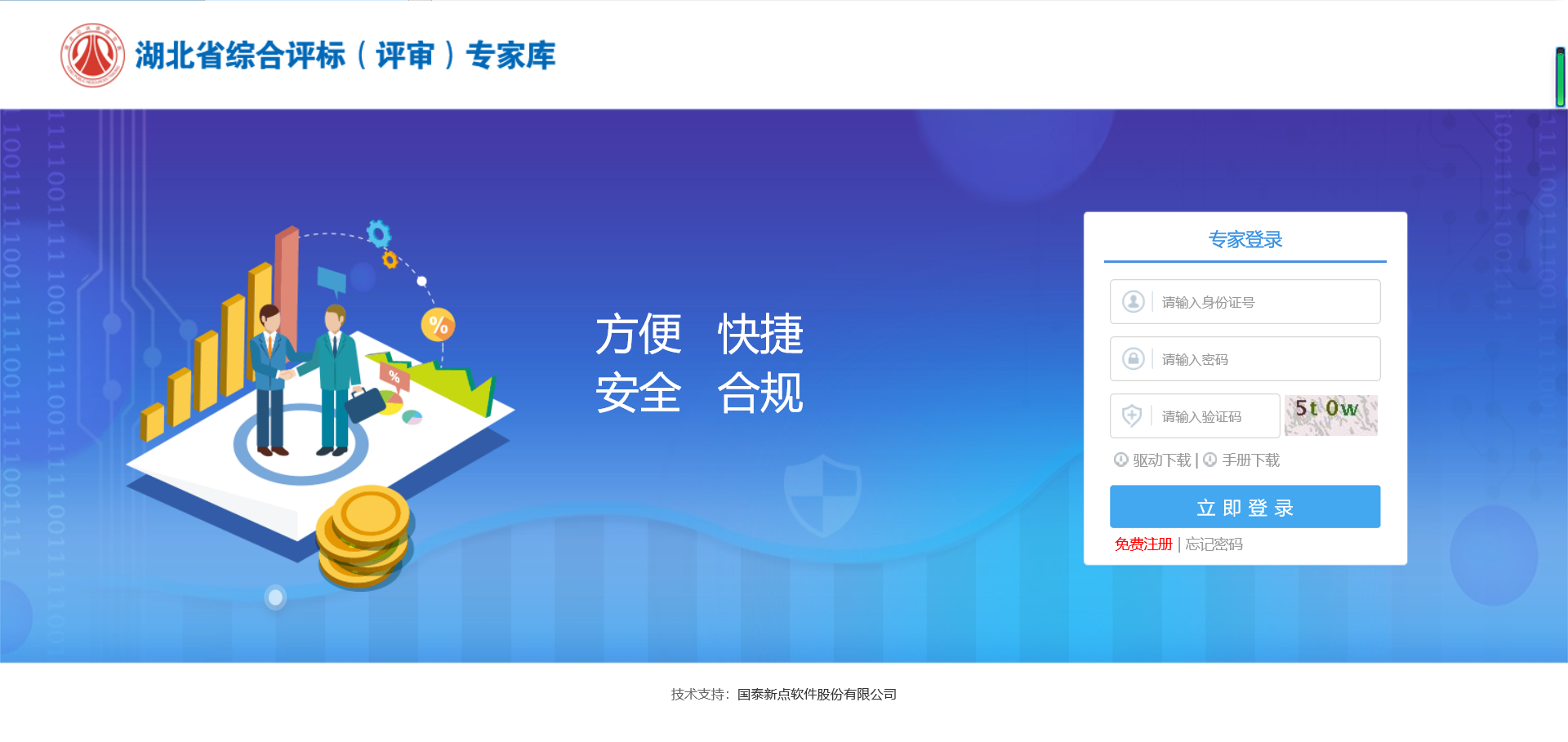 评标专家--注册入库
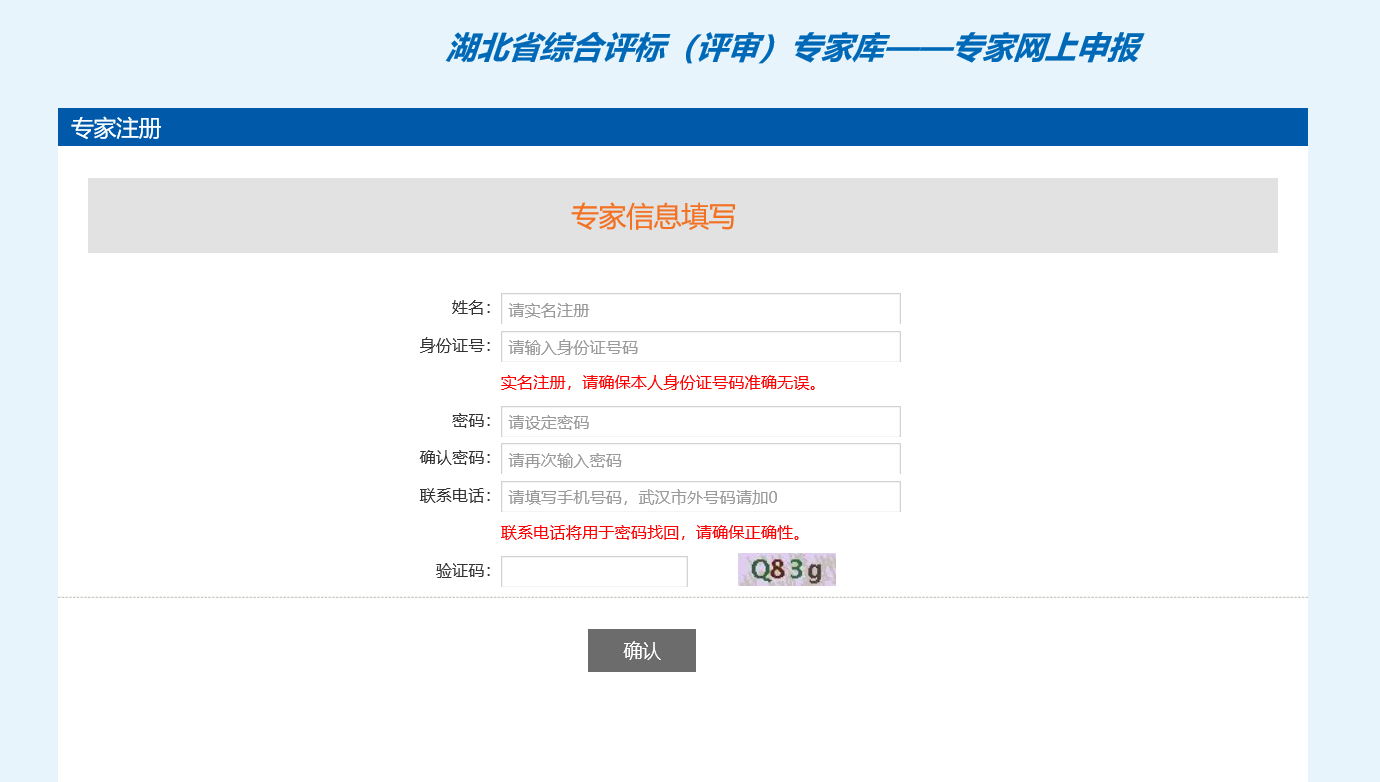 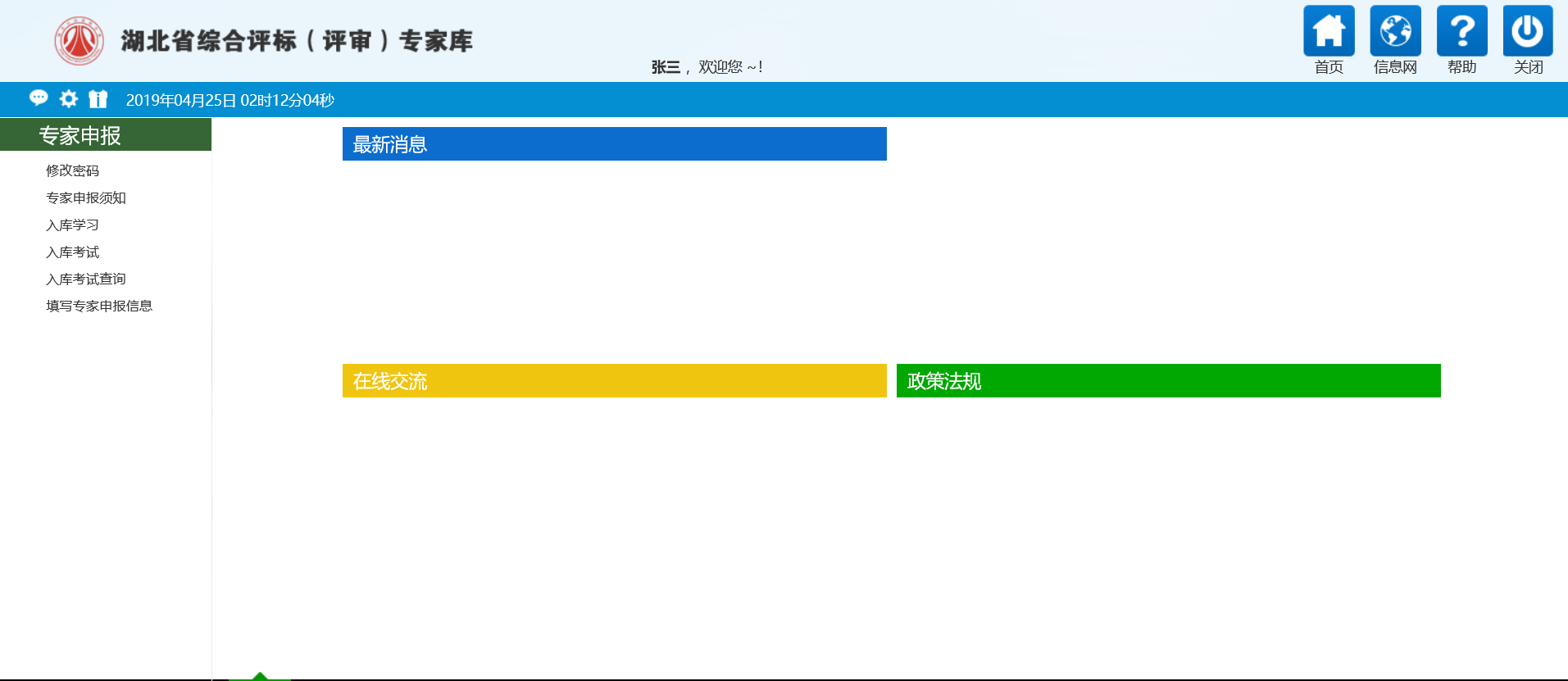 评标专家--入库学习
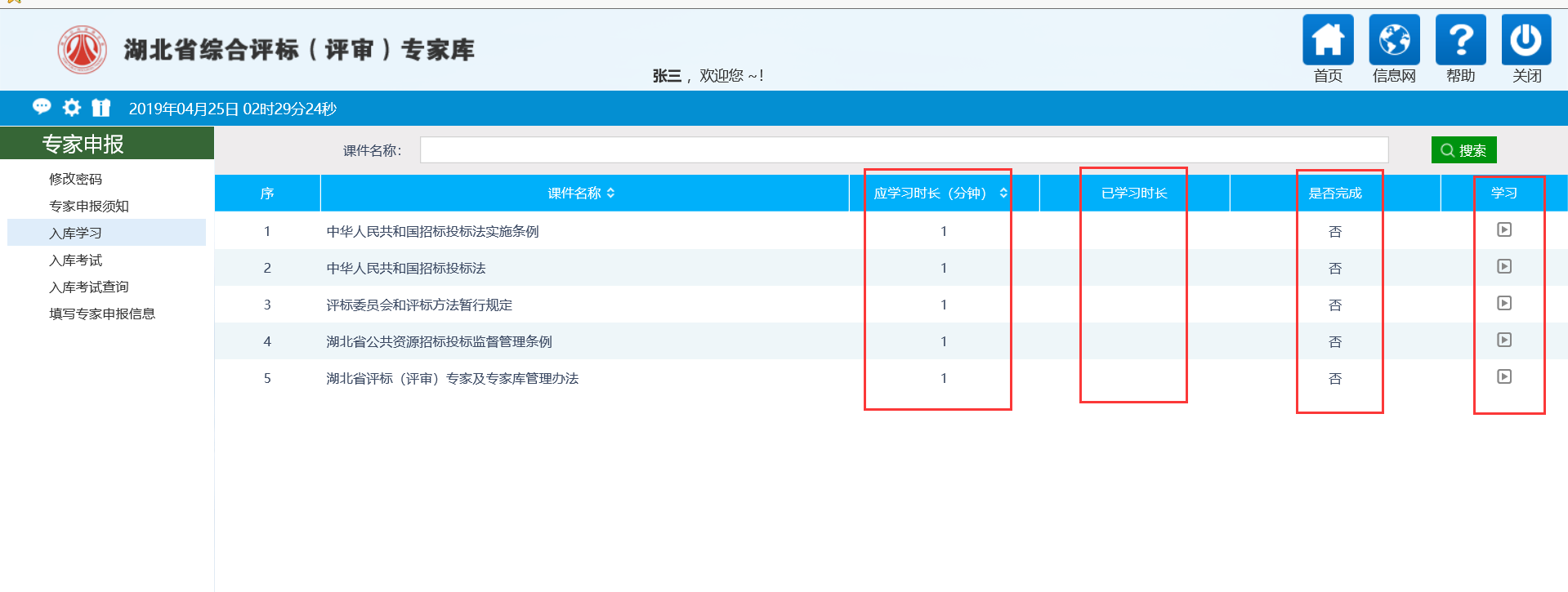 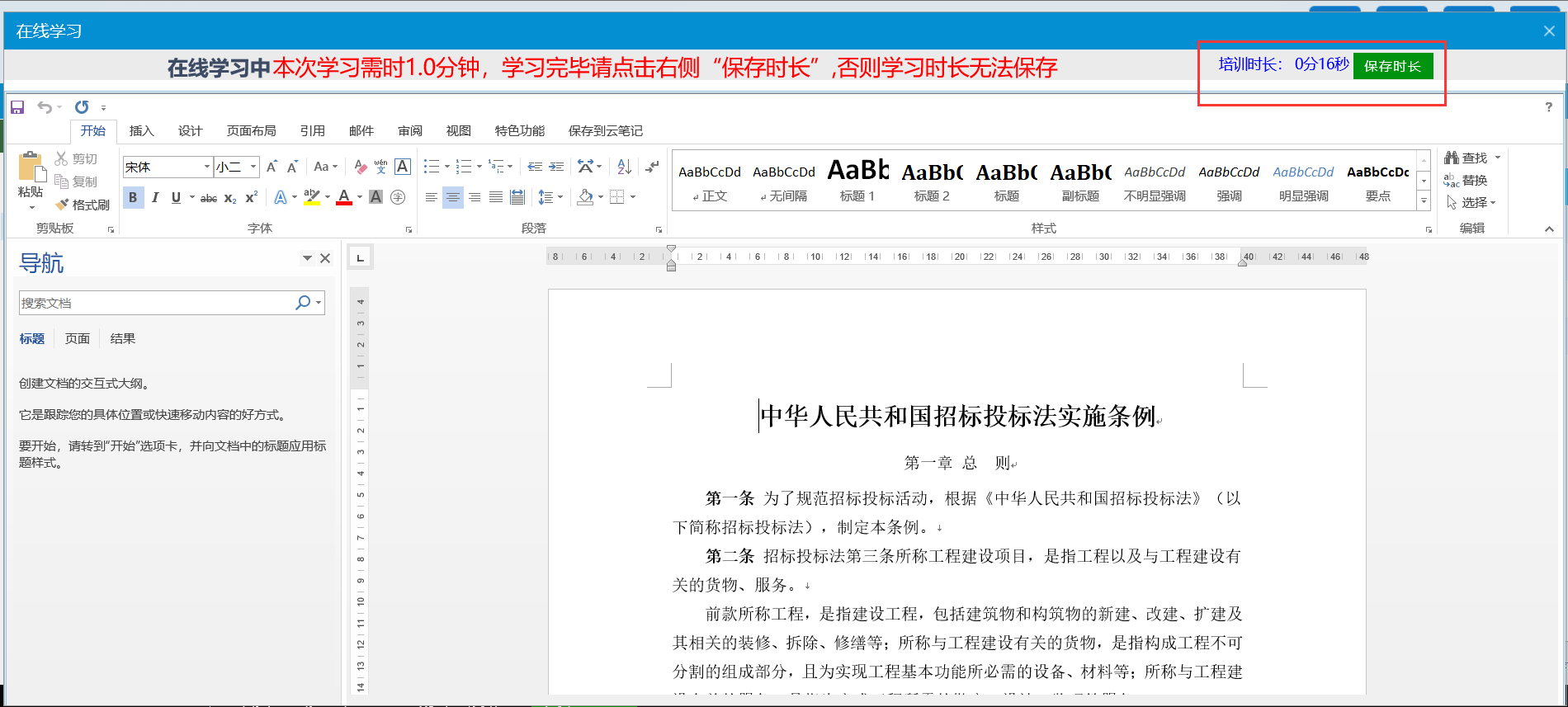 评标专家--入库考试
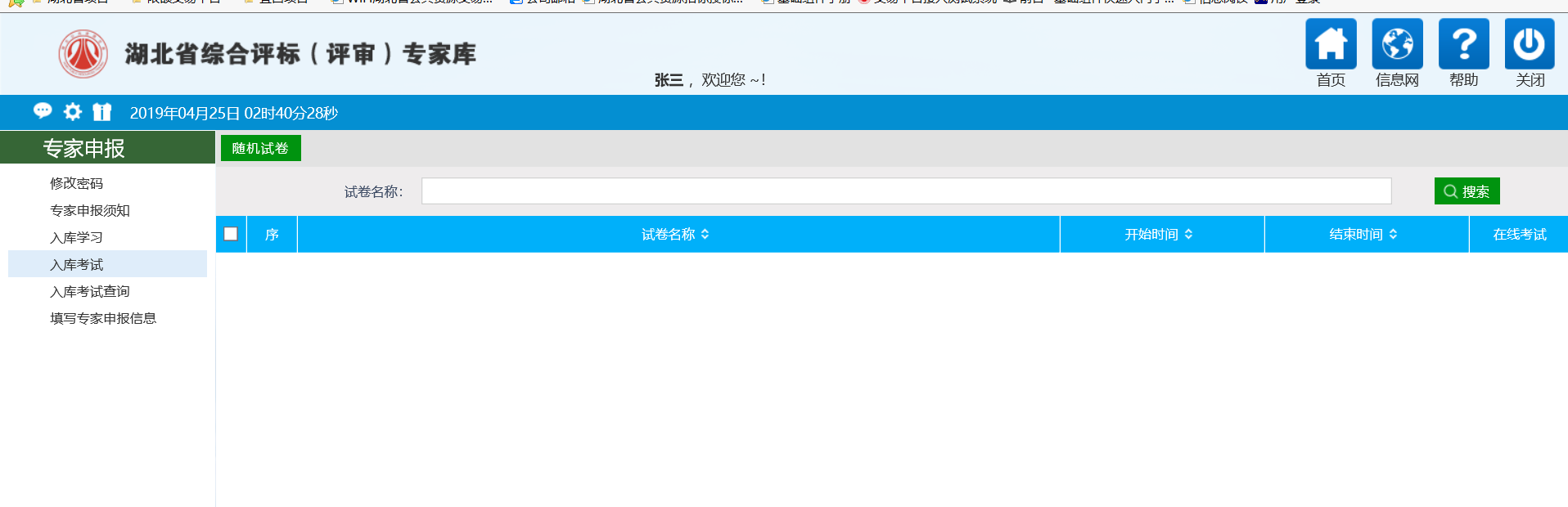 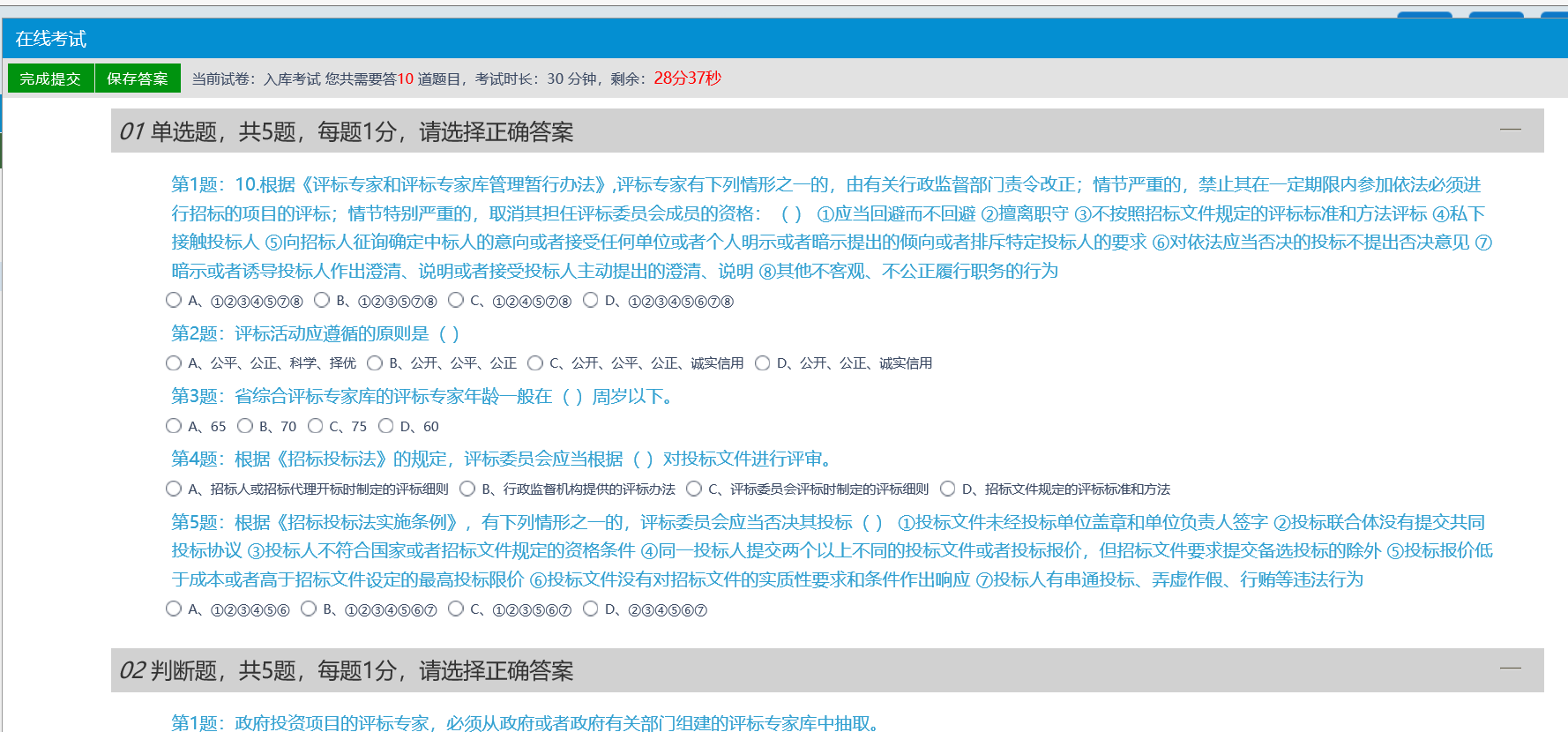 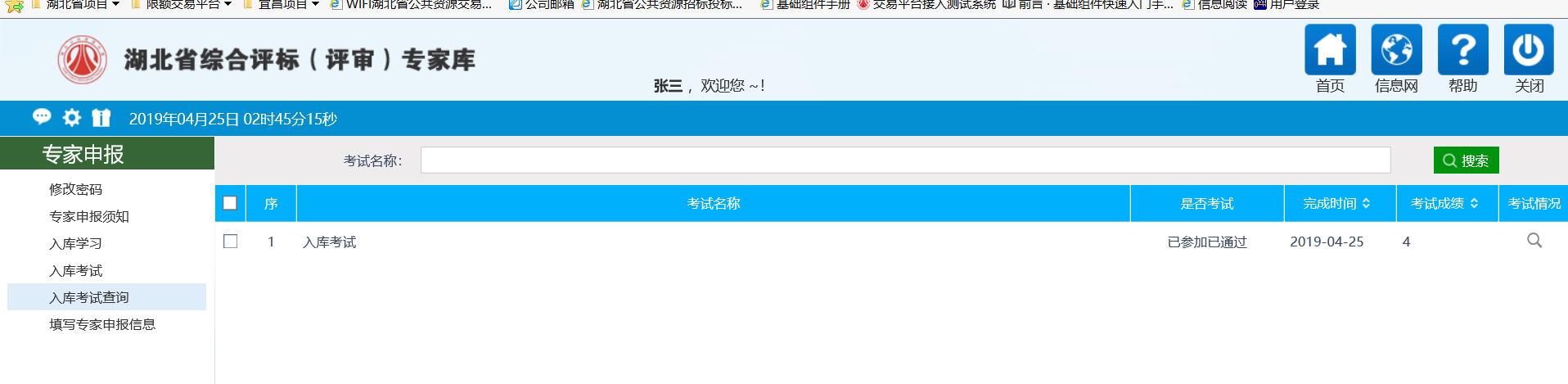 评标专家--完善个人信息
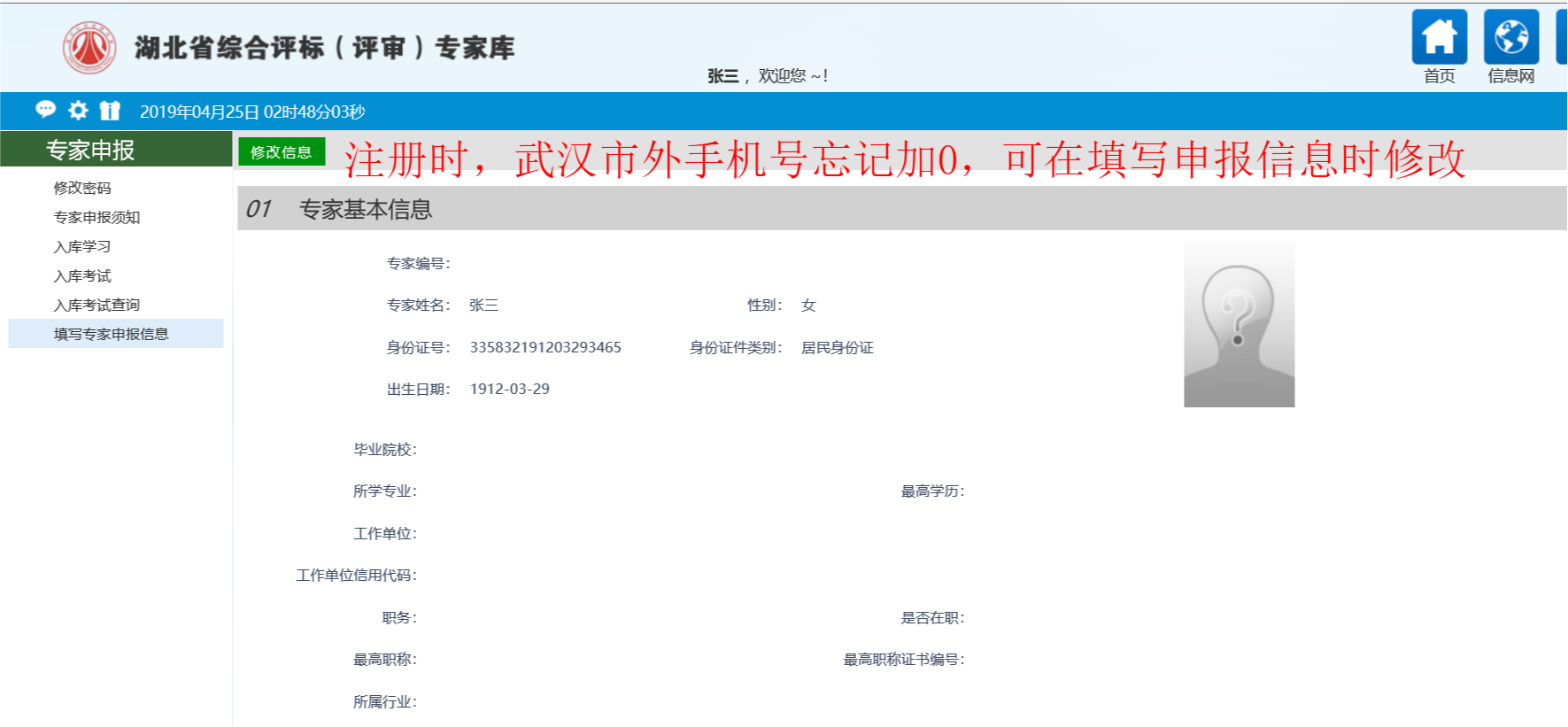 评标专家--个人信息维护
需审核的信息：工作单位、工作单位信用代码、所在地区、库别、专家专业信息、回避单位信息、04照片及扫描件（1至8）
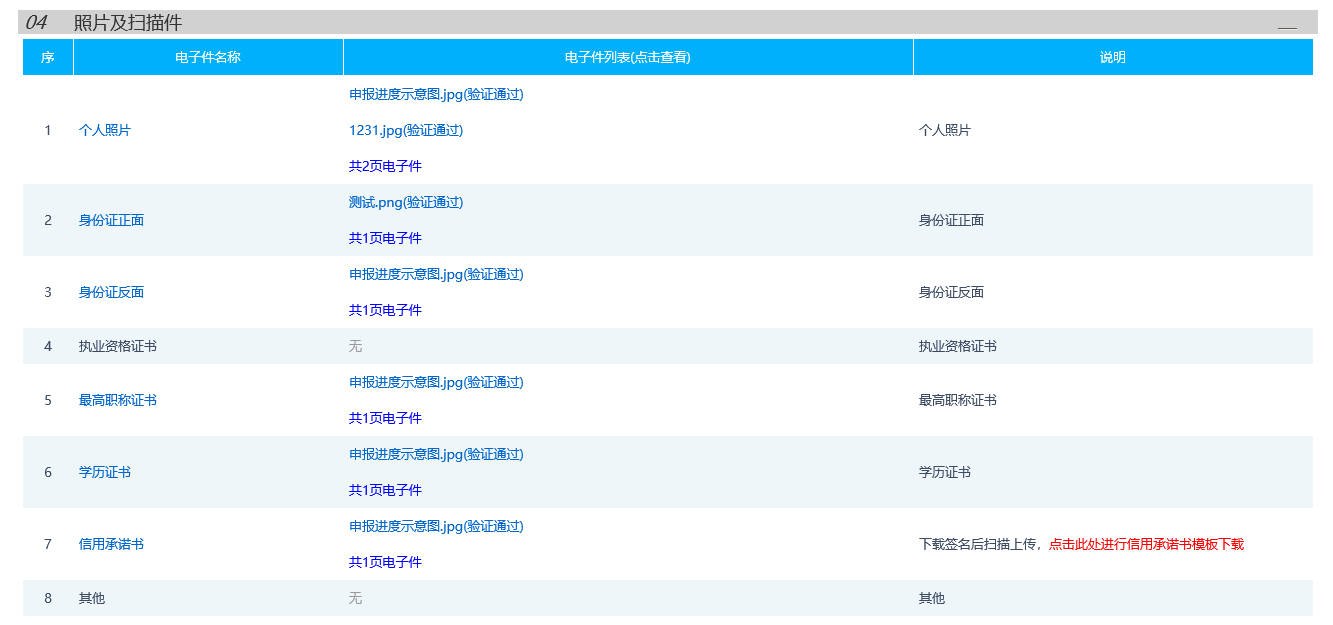 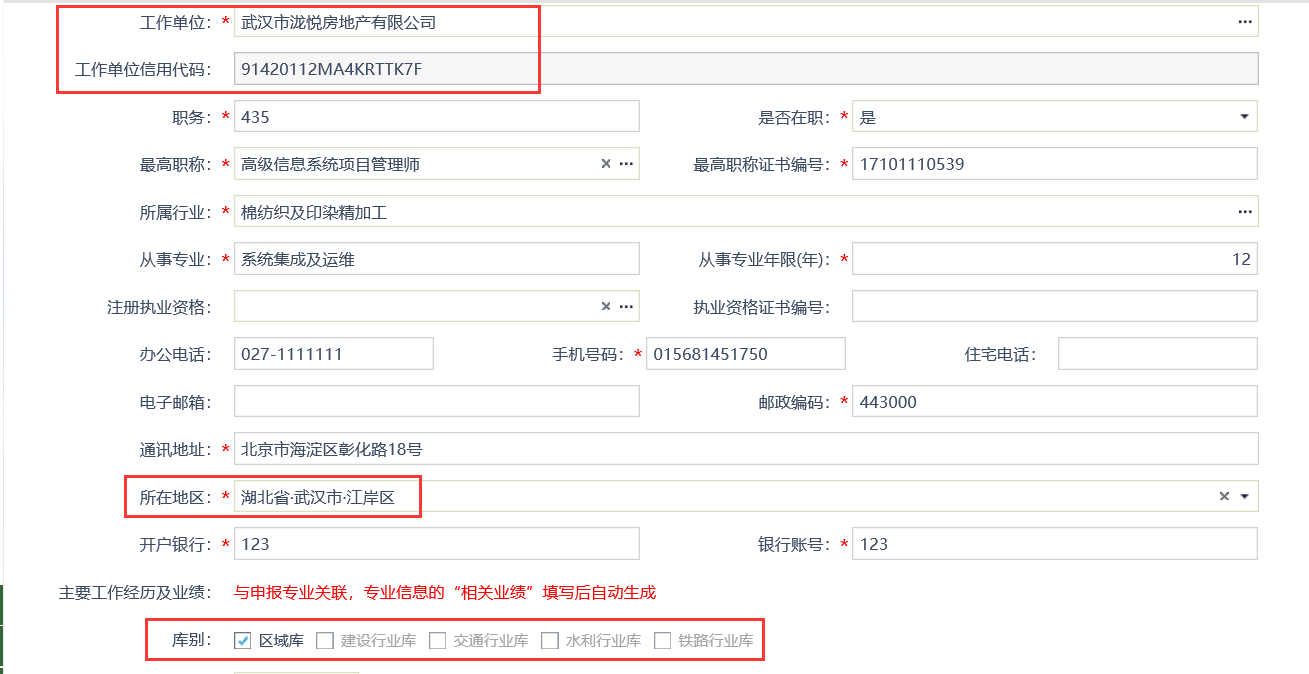 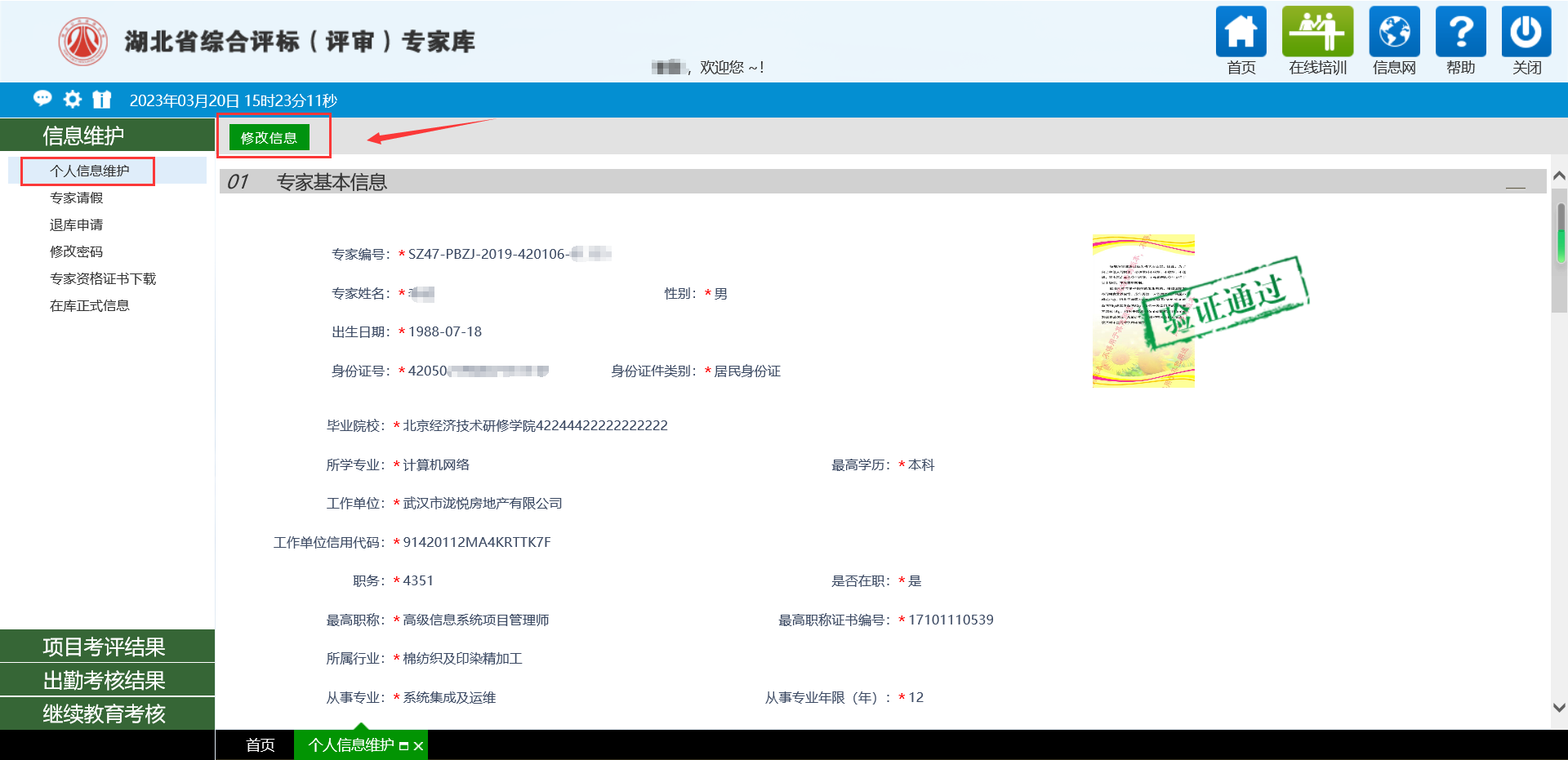 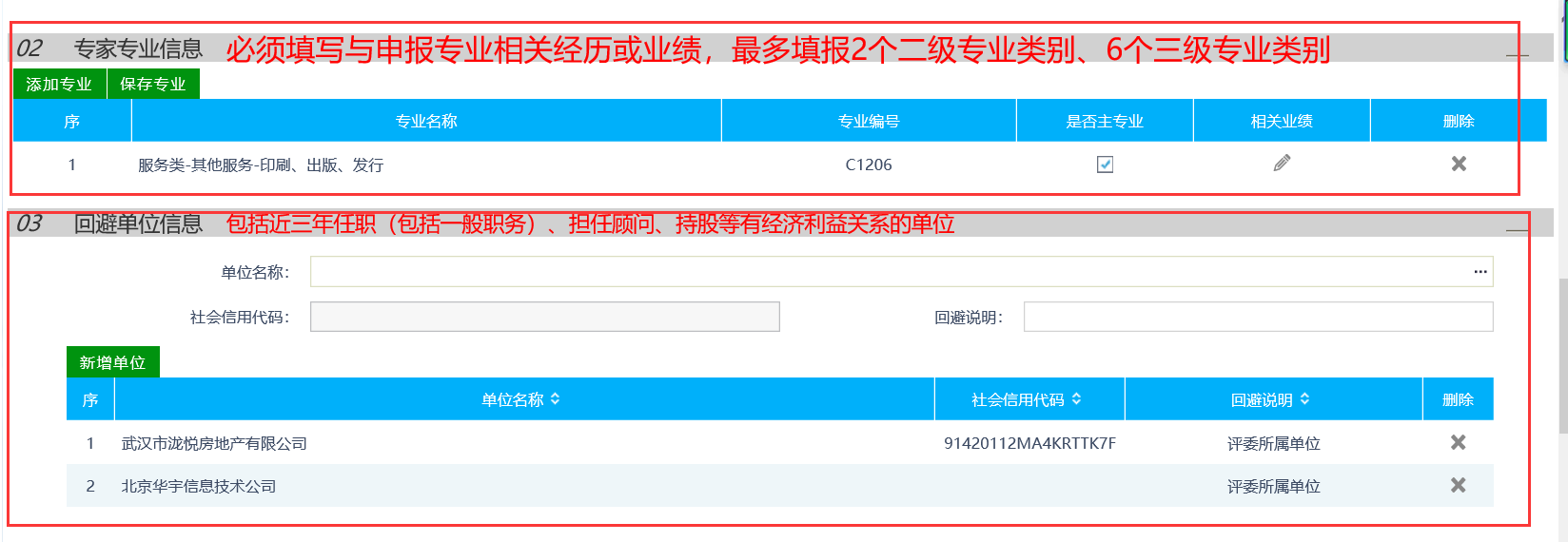 评标专家--考评结果查询及异议
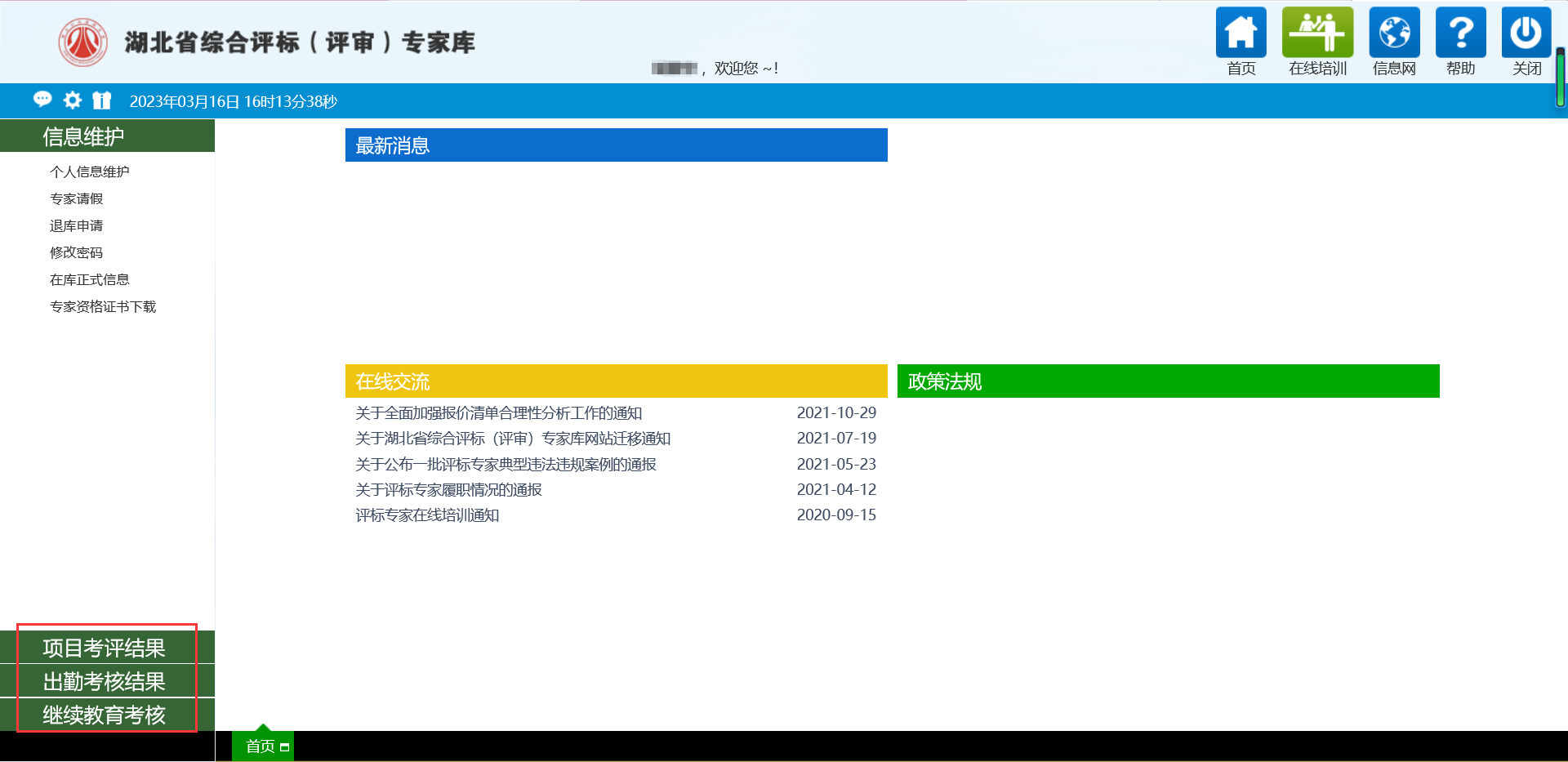 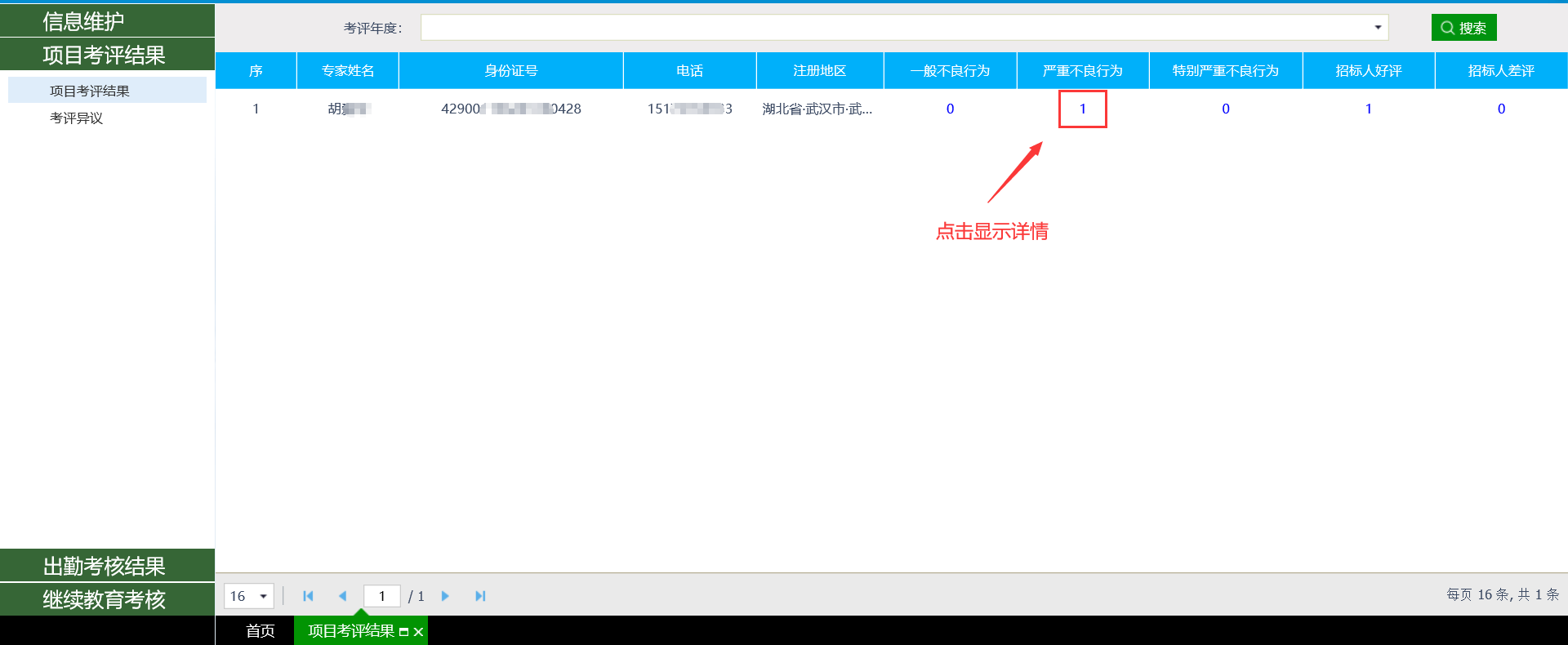 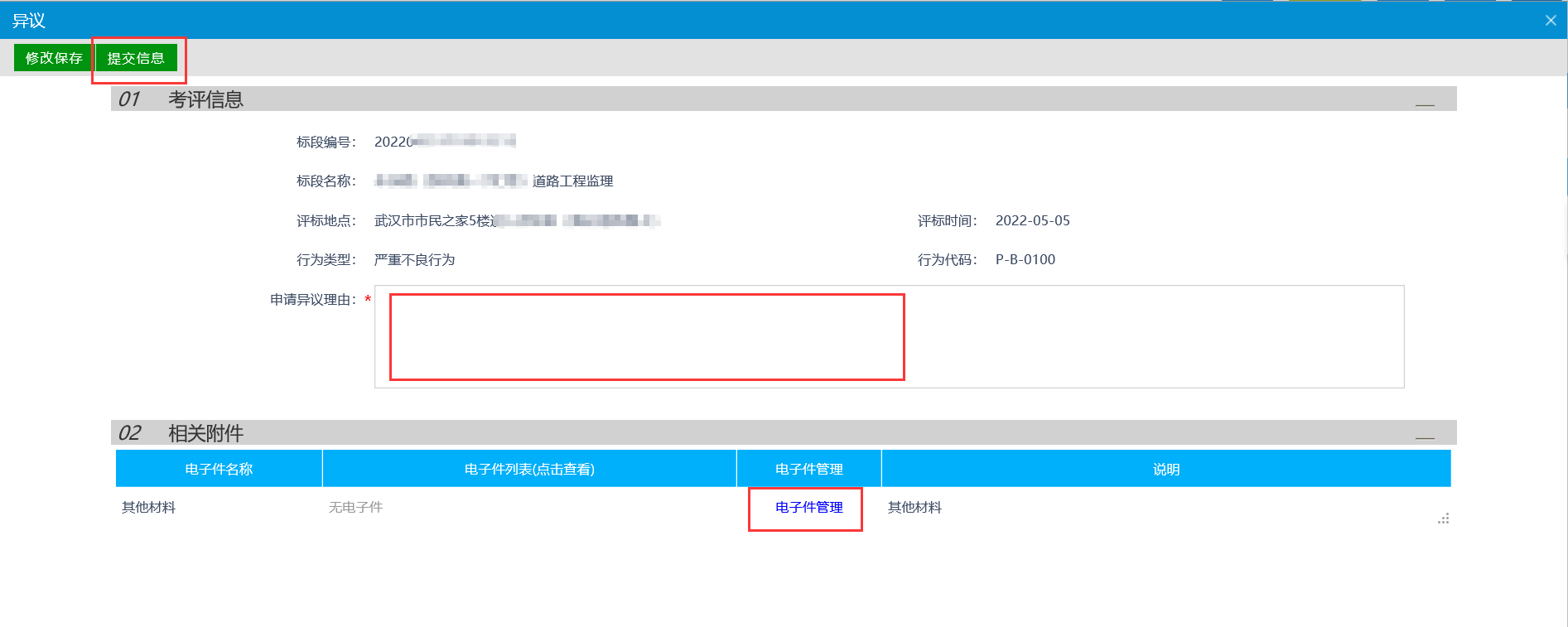 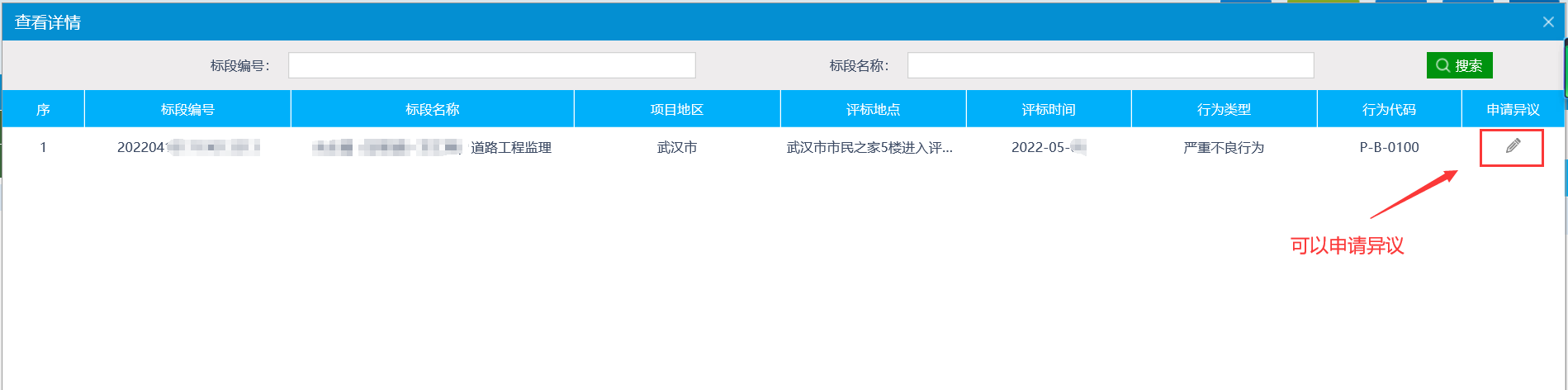 评标专家--退库申请
评标专家可通过【退库申请】功能，选择退库理由和退库日期并上传相关文件后提交退库申请，经专家管理人员审核通过后完成退库
注意：退库以后无法再登录系统
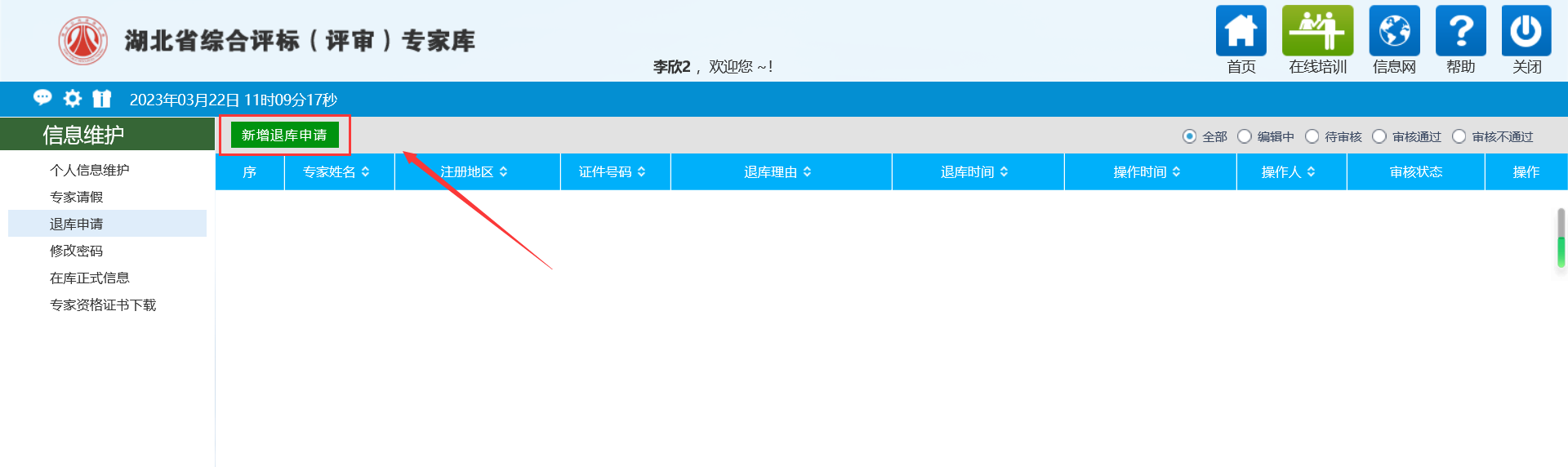 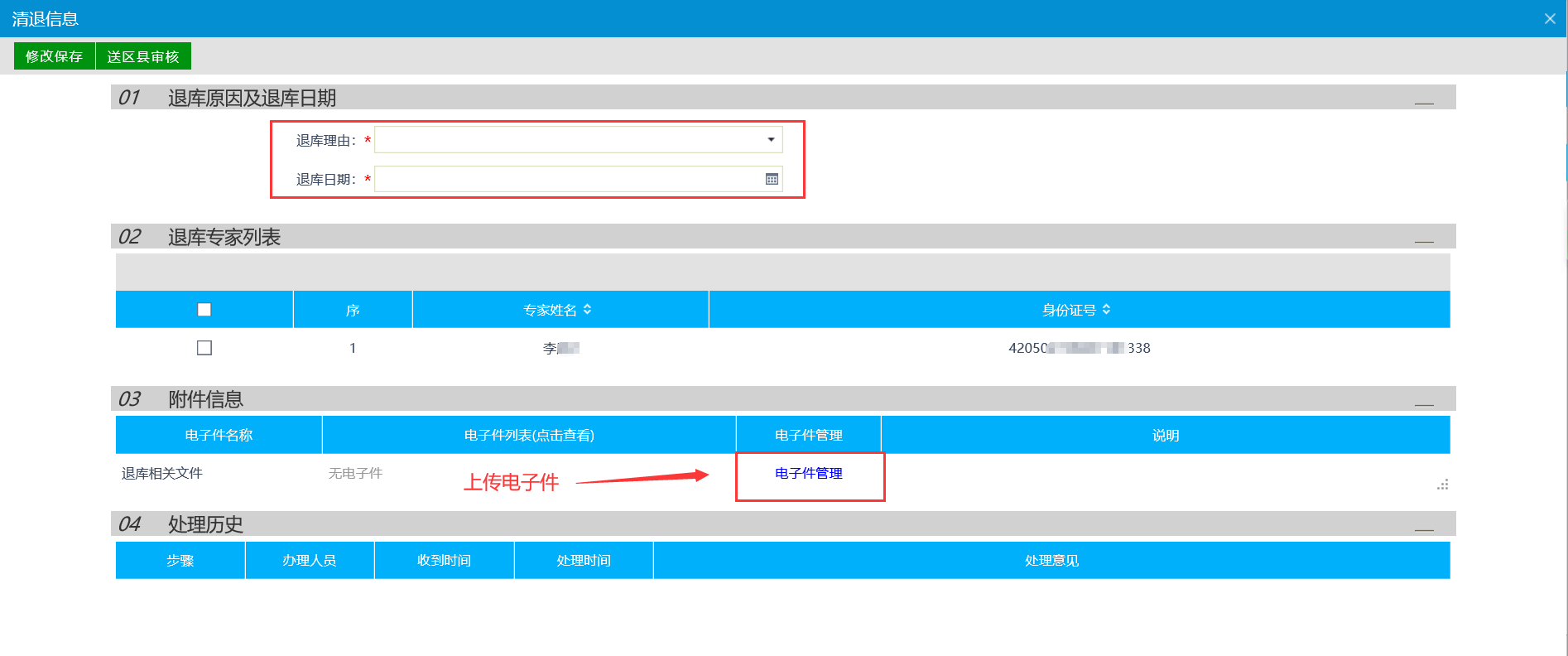 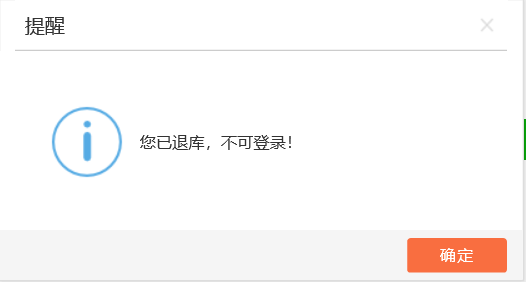 [Speaker Notes: 退库以后无法登录系统]
03
常 见 问 题
PART  THREE
常见问题
问题1：评标专家“入库学习”时无法打开学习课件
1、安装专家库系统驱动
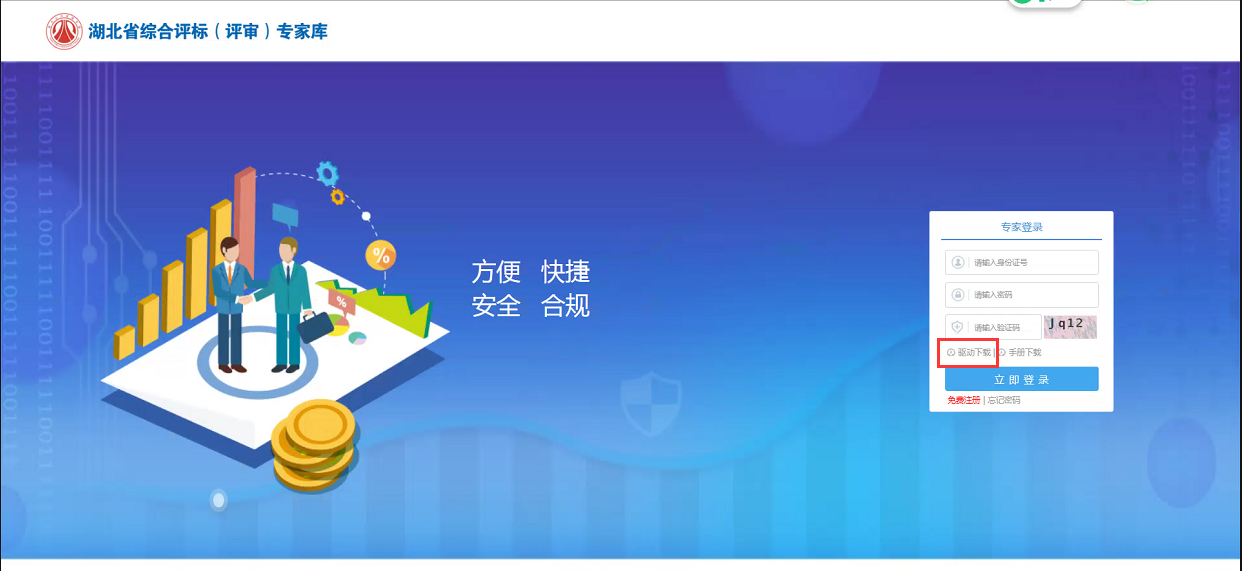 常见问题
问题1：评标专家“入库学习”时无法打开学习课件
2、使用IE9及以上版本浏览器，将专家系统网址设置成“受信任的站点”
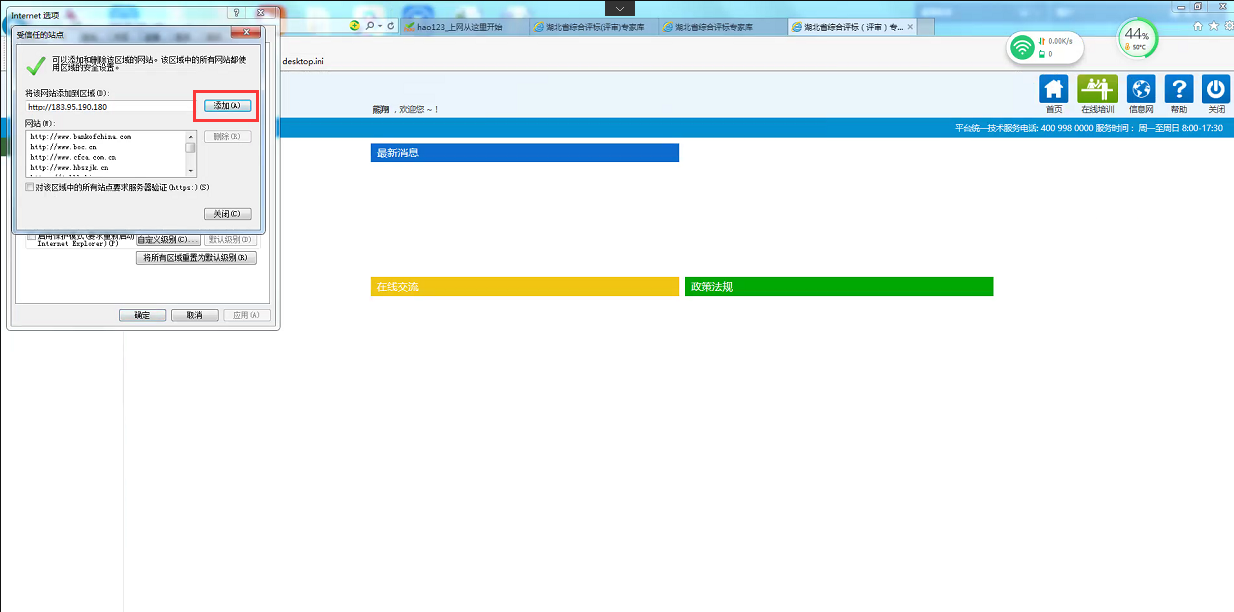 常见问题
问题1：评标专家“入库学习”时无法打开学习课件
3、点击“自定义级别”，将ActiveX控件和插件下面的选项全部“启用”：
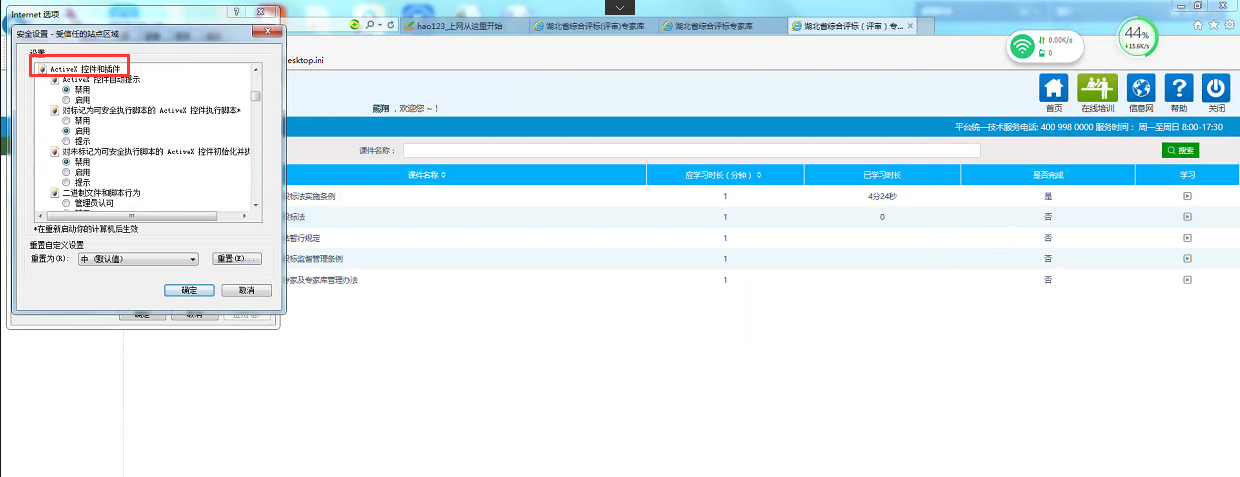 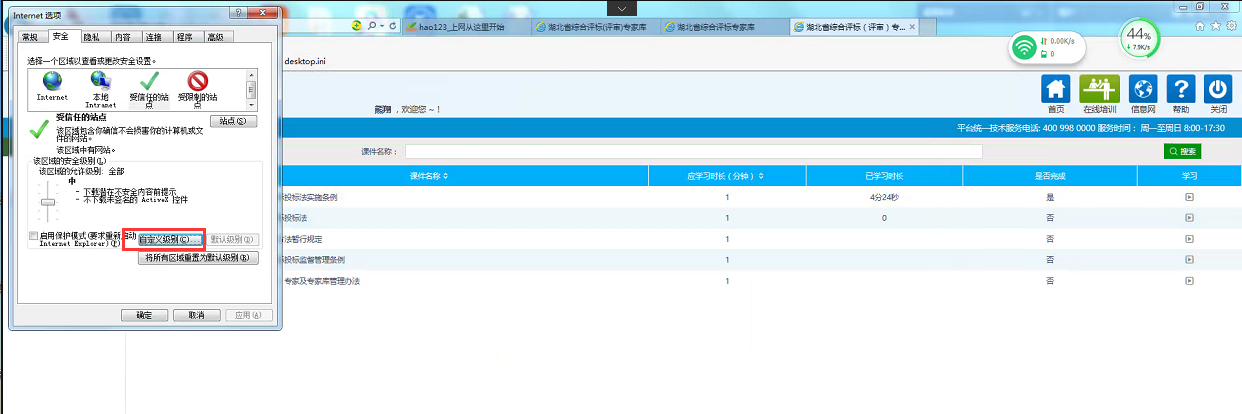 常见问题
问题1：评标专家“入库学习”时无法打开学习课件
4、设置“兼容性视图”。随后访问系统时，浏览器有弹出加载控件的提示，则全部点击运行。
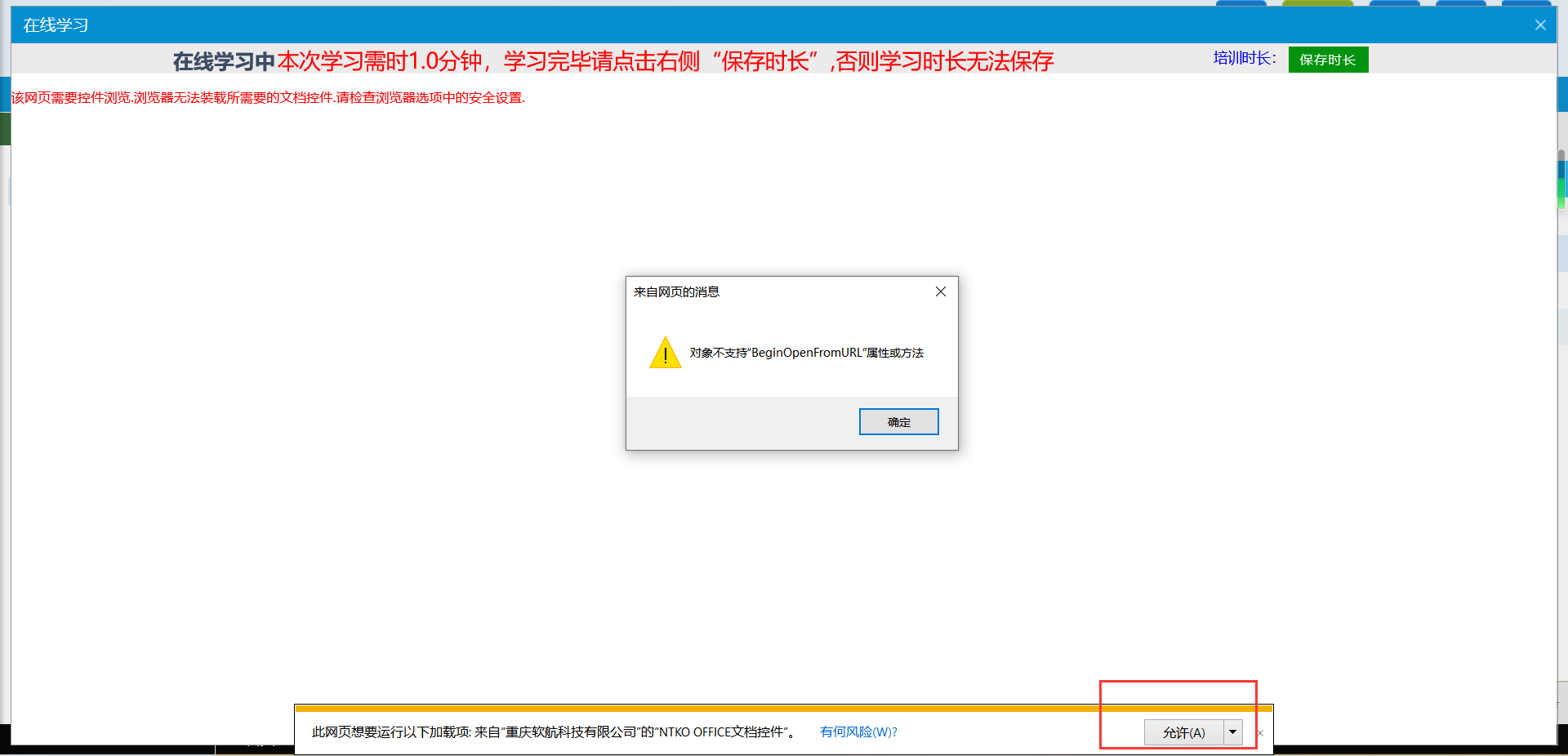 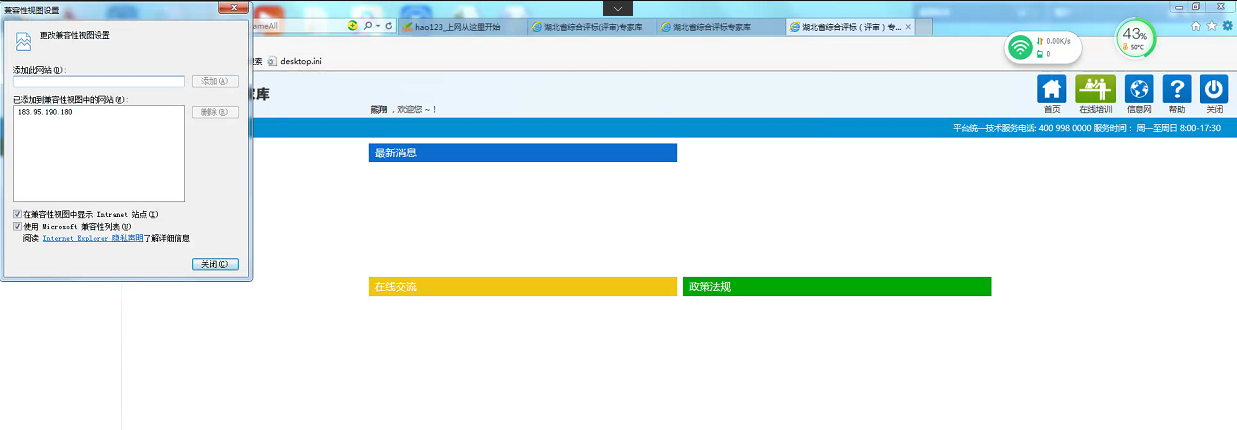 常见问题
问题1：评标专家“入库学习”时无法打开学习课件
5、设置完成后可正常打开
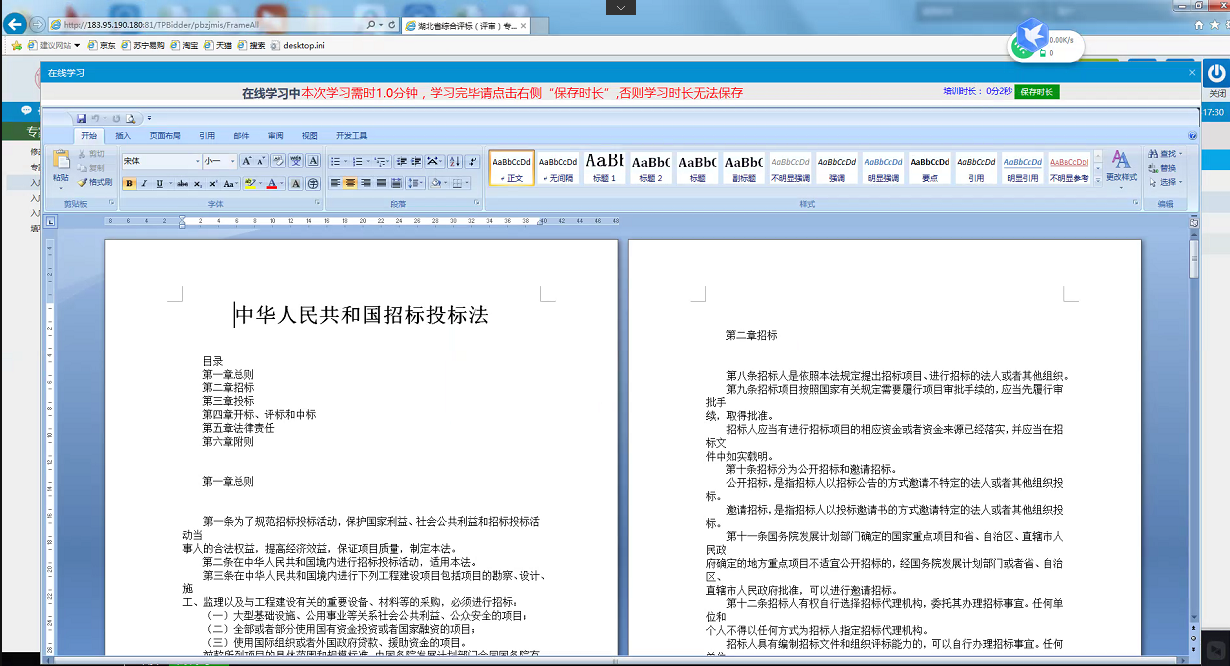 常见问题
问题2：评标专家提交的个人信息被退回，如何查看具体原因？
退回的信息在“个人信息维护”页面的上方，鼠标点击可查看退回原因
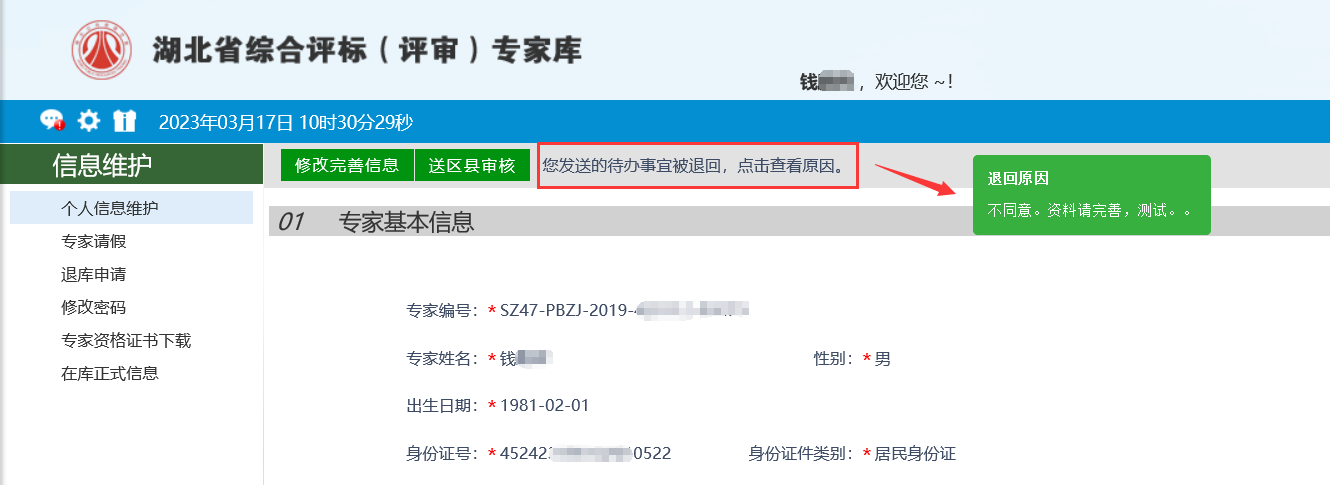 常见问题
问题3：评标专家如何参加继续教育培训？
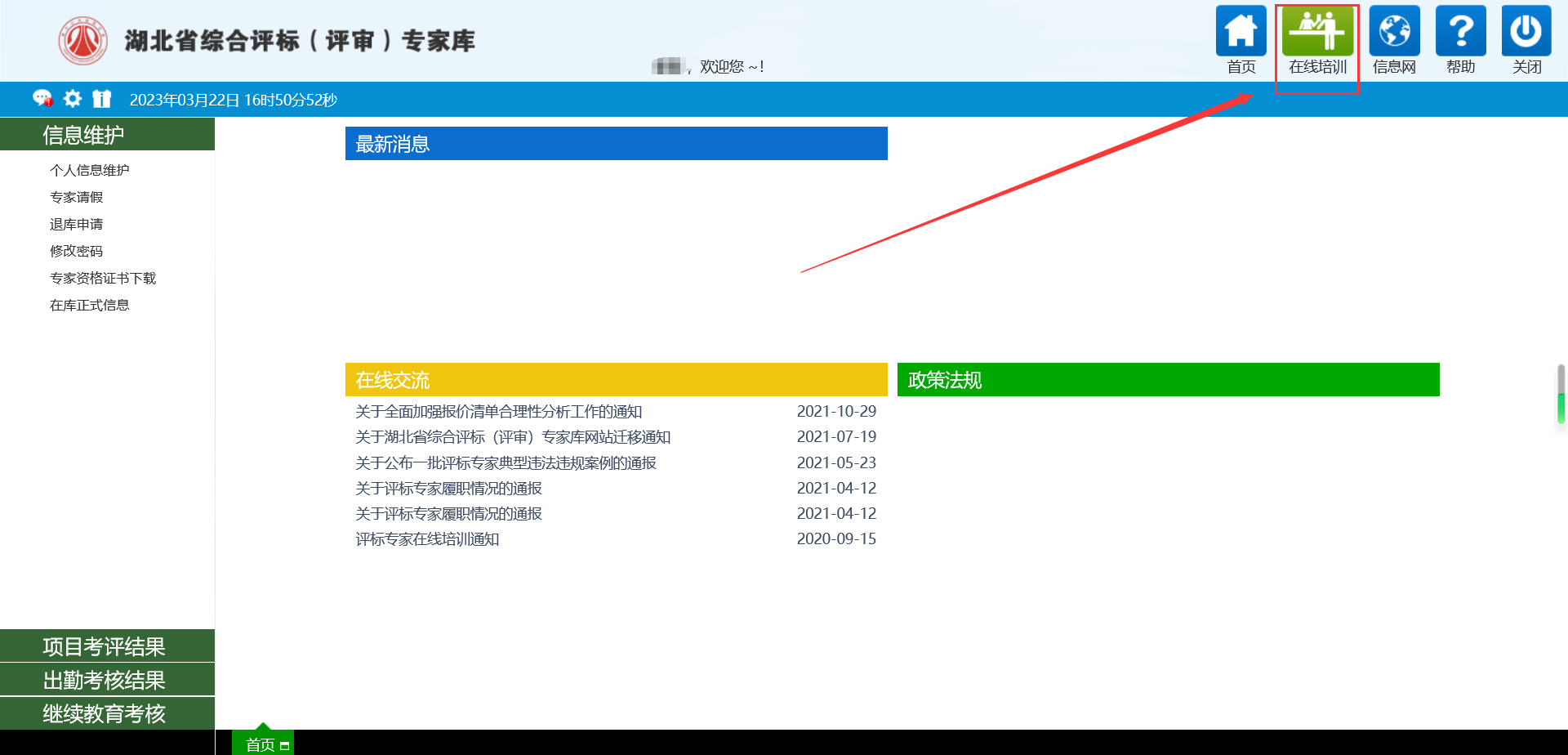 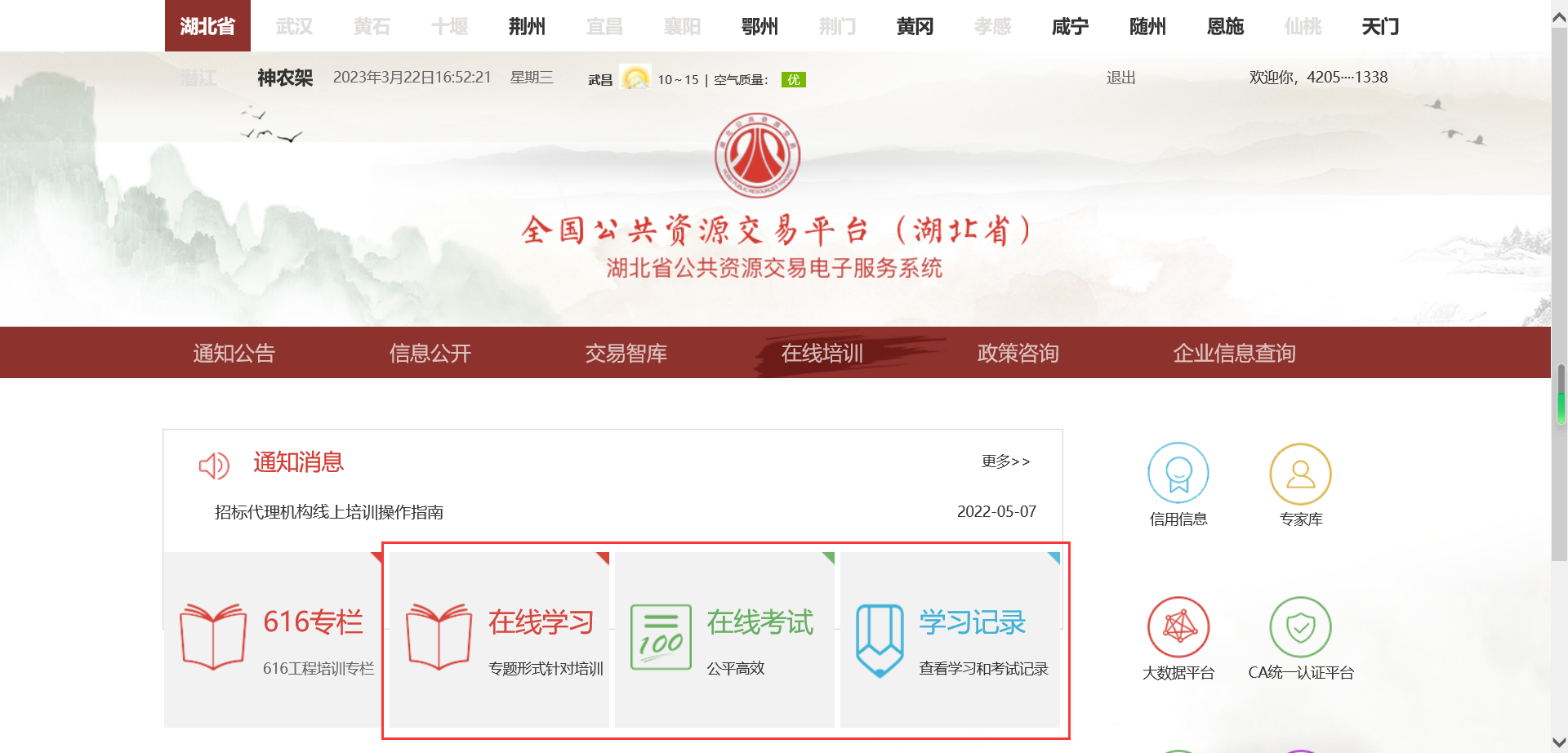 常见问题
问题4：交通、水利行业入库问题
交通、水利行业入库功能关闭了1年多，主要原因是有较多中级职称的专家申报、行业库专家新增区域库时变更专业
预计二季度重新打开行业库入库功能，需注意：①中级职称不能申报交通、水利行业库；
②已是行业库专家，在新增区域库时，不要变更专业。

专家入库审核流程
区域库：县区管理部门一级审核---市州管理部门二级审核
行业库：交通、水利部门一级审核---省监督管理局二级审核
区域库&行业库：县区管理部门一级审核---市州管理部门二级审核---交通、水利部门三级审核---省监督管理局四级审核
感  谢 ！